Финансирование капитального ремонта в многоквартирном доме с помощью кредита
В каких случаях собственникам помещений в МКД может понадобиться кредит на капитальный ремонт?
1
2
3
Если возникла потребность провести капитальный ремонт до наступления срока, установленного региональной программой, а накопленных средств на специальном счете недостаточно.
Если в соответствие с региональной программой наступил срок проведения капитального ремонта, но средств на специальном счете не достаточно.
Если необходимо профинансировать работы в объёме большем, чем позволяют накопления на специальном счете.
2
TСЖ/ЖК/ЖСК может выступить в роли заемщика по кредиту для финансирования капитального ремонта МКД.
Капи-тальный ремонт МКД
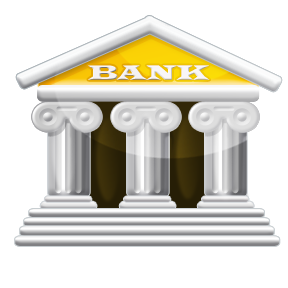 Кредит
ТСЖ/ЖСК
Банк
3
За счет чего выплачивать кредит?
Выплата кредита, полученного на проведение капитального ремонта МКД, может осуществляться за счет средств на специальном счете.
Часть 1 статья 177 Жилищного Кодекса РФ
По специальному счету могут совершаться следующие операции:
списание денежных средств в счет погашения кредитов, займов, полученных на оплату услуг и (или) работ [по капитальному ремонту общего имущества в МКД], уплату процентов за пользование такими кредитами, займами, оплату расходов на получение гарантий и поручительств по таким кредитам, займам;
4
Схема получения кредита на капитальный ремонт
Собственники помещений в МКД
Обязательные взносы на кап. ремонт
Взносы на спец. счет
Погашение кредита со спец. счета
Источник погашения кредита
Банк
(держатель спец. счета и кредитор)
Договор на проведение кап. ремонта
ТСЖ/ЖСК (владелец спец. счета и заемщик)
Подрядчик
Кредит
Оплата услуг за счет кредита
5
Кредит на капитальный ремонт
1
2
3
ТСЖ/ЖСК выступает в роли заемщика на основании решений и от лица собственников помещений в МКД.
Источником погашения кредита являются взносы собственников на капитальный ремонт, поступающие на специальный счет.
Кредит на капитальный ремонт предоставляется без залога.
6
Пример: расчет суммы кредита исходя из размера минимального взноса на капитальный ремонт в г. Москва
Площадь помещений в МКД
5 000 м2
Обязательный ежемесячный взнос на кап. ремонт
15,00 руб./м2
Максимальный размер кредита
Совокупный ежемесячный платеж в фонд кап. ремонта
75 000 руб.
3 152 594 руб.
Процентная ставка по кредиту
15% в год
5 лет
Срок кредита
Первоначальный взнос по кредиту
0 руб.
7
Пример: расчет суммы кредита исходя из размера минимального взноса на капитальный ремонт в Московской области
Площадь помещений в МКД
5 000 м2
Обязательный ежемесячный взнос на кап. ремонт
8,30 руб./м2
Максимальный размер кредита
Совокупный ежемесячный платеж в фонд кап. ремонта
75 000 руб.
1 744 436 руб.
Процентная ставка по кредиту
15% в год
5 лет
Срок кредита
Первоначальный взнос по кредиту
0 руб.
8
Что выгоднее: копить на специальном счете или провести капитальный ремонт в кредит?
Накопления на специальном счете (ЧЕРЕЗ 5 ЛЕТ)
Кредит (СЕЙЧАС)
Сумма накоплений: 4.9 млн. руб.*
Сумма кредита: 3.1 млн. руб.
Инфляция?
Сколько будет стоить ремонт через 5 лет?
*С учетом 3%, начисляемых на остаток средств на специальном счете, с ежемесячной капитализацией; без учета увеличения минимального размера взноса.
9
Накопления на специальном счете могут обесцениваться с учетом роста тарифов на коммунальные услуги и инфляции.
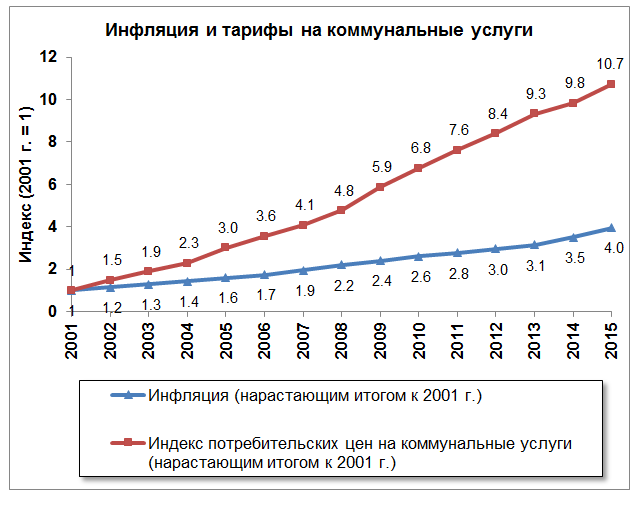 Источник: Федеральная служба государственной статистики.
10
Почему может быть выгодно провести капитальный ремонт в кредит?
1
2
3
4
Возможность провести капитальный ремонт до срока, установленного региональной программой
За период накопления деньги обесцениваются, а стоимость работ растет
Оплата кредита происходит за счет обязательных взносов на капитальный ремонт и не требует дополнительных расходов собственников
Платежи по кредиту не увеличиваются со временем
11
Кто может взять кредит на капитальный ремонт?
Если ваш многоквартирный дом: 

управляется товариществом собственников жилья (ТСЖ) или жилищно-строительным кооперативом (ЖСК);
накапливает средства на капитальный ремонт дома на специальном счете в банке;
накопил определенную сумму на специальном счете, но ее не достаточно для проведения капитального ремонта;
хочет провести капитальный ремонт ранее срока, указанного в региональной программе капитального ремонта, или нуждается в проведении дополнительных работ по капитальному ремонту
То ваше ТСЖ/ЖСК может взять кредит на капитальный ремонт.
12
Контактная информация
Евгения Юнисова: 	8 (495) 737-6255

Сергей Шиянов: 	8 (925) 542-3237
13